স্বাগতম
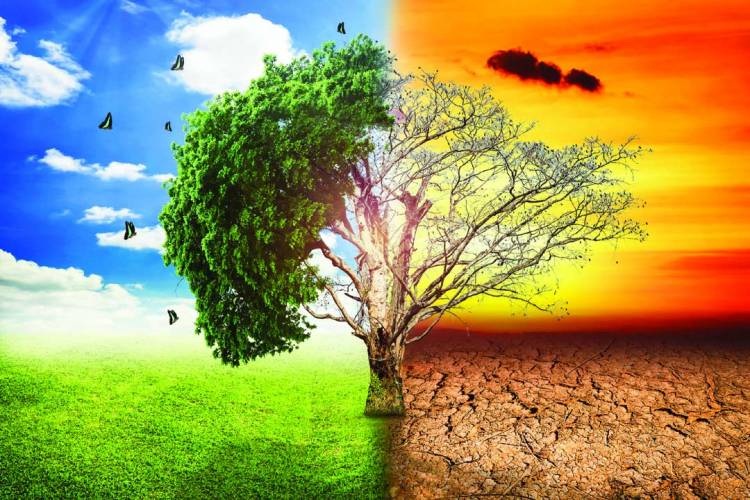 পরিচিতি
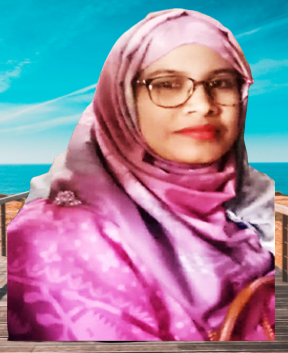 চায়না আক্তার
 সহকারি শিক্ষক
শোলাপ্রতিমা দাখিল মাদ্রাসা  সখিপুর, টাংগাইল।
বাংলাদেশ ও বিশ্বপরিচয় 
   দাখিল - ৭ম শ্রেণি
ছবিগুলো লক্ষ কর
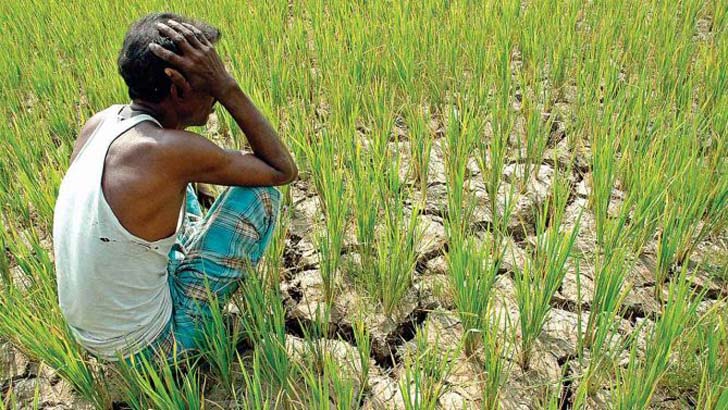 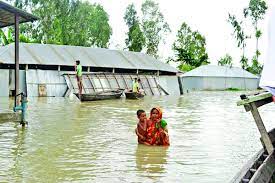 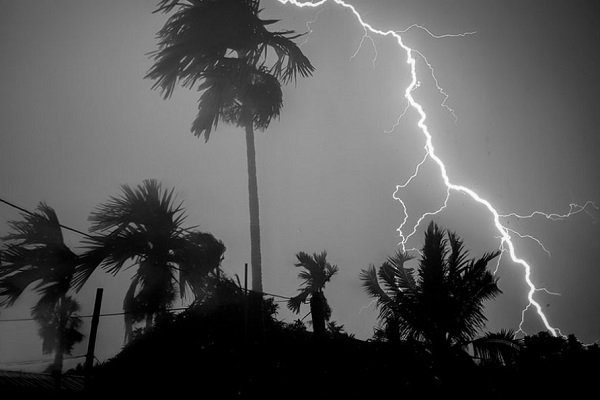 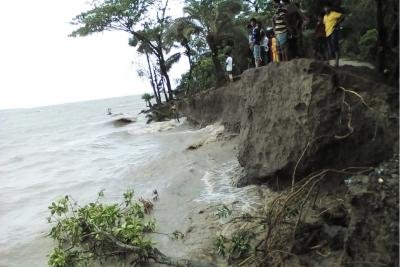 পাঠ শিরোনাম
জলবায়ু পরিবর্তনের ফলে সৃষ্ট দূর্যোগসমূহ, এর প্রভাব এবং  করনীয়।
৭ম অধ্যায় , পাঠঃ ৩,৪,৫
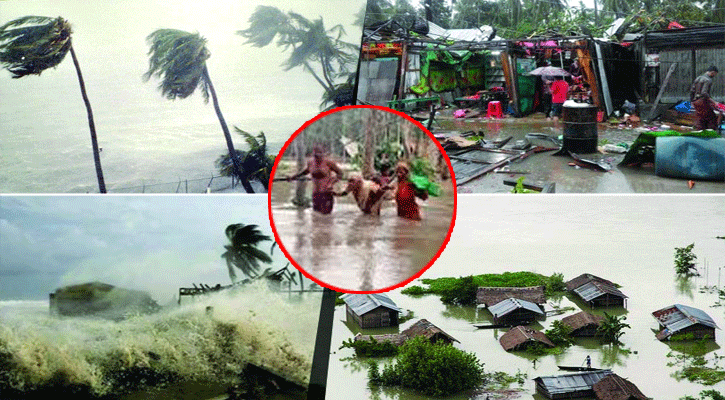 শিখনফল
এ পাঠ শেষে শিক্ষার্থীরা --------- 

প্রাকৃতিক দূর্যোগসমূহের নাম বলতে পারবে ।
জলবায়ু পরিবর্তনের ফলে সৃষ্ট দূর্যোগের প্রভাব ব্যাখ্যা করতে পারবে।
বাংলাদেশ কি ধরনের হুমকীর মুখে তা বর্ণনা করতে পারবে। 
জলবায়ু পরিবর্তন জনিত পরিস্থিতি মোকাবেলায় করণীয় ব্যাখ্যা করতে পারবে।
জলবায়ু পরিবর্তনের ফলে সৃষ্ট দূর্যোগসমূহ
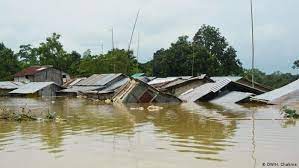 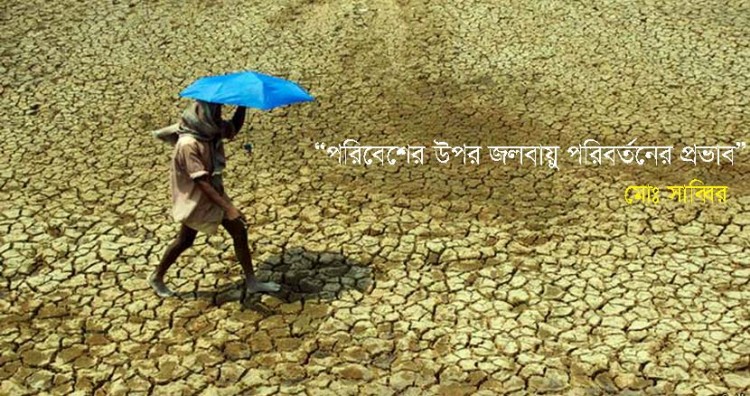 খড়া
বন্যা
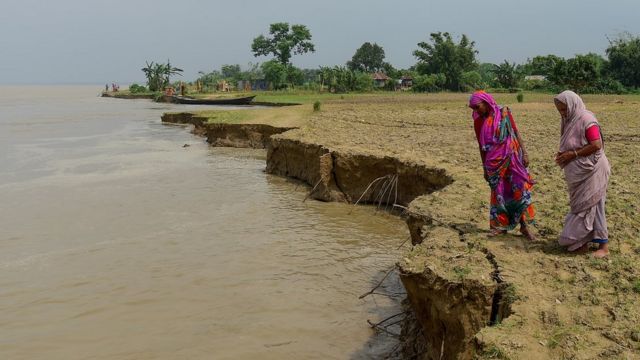 নদী ভাঙ্গন
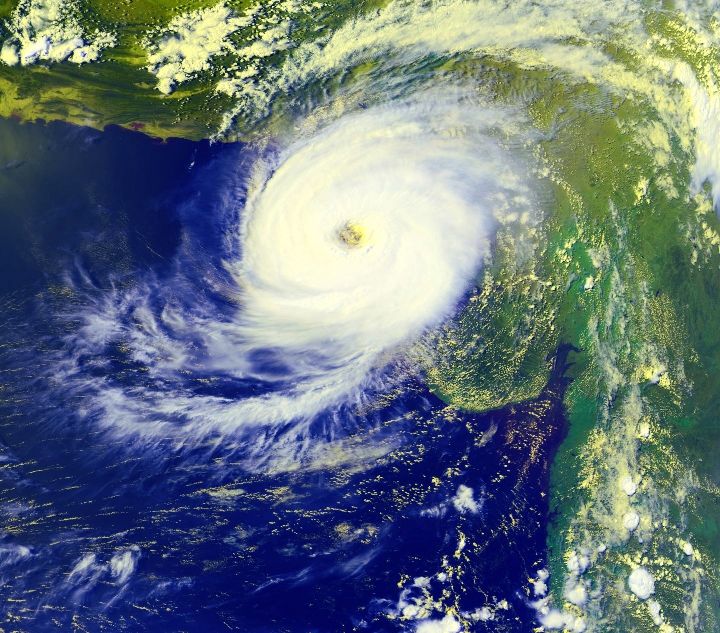 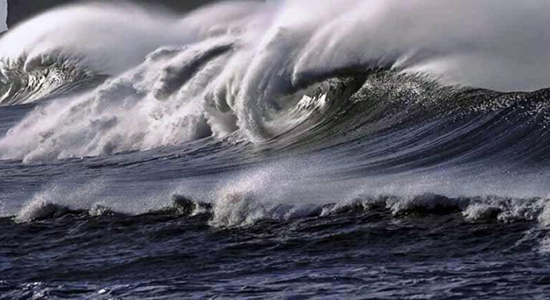 ঘূর্নিঝড়
জলচ্ছ্বাস
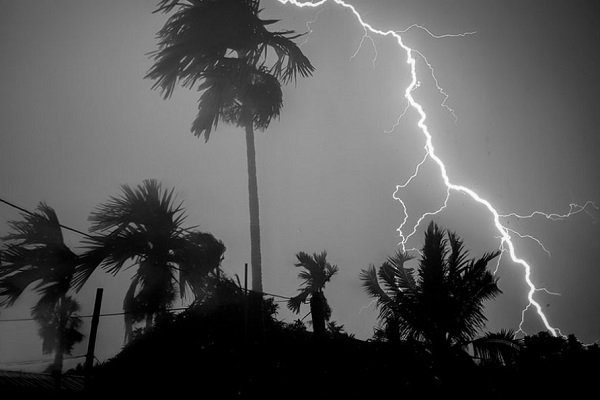 কালবৈশাখী
একক কাজ
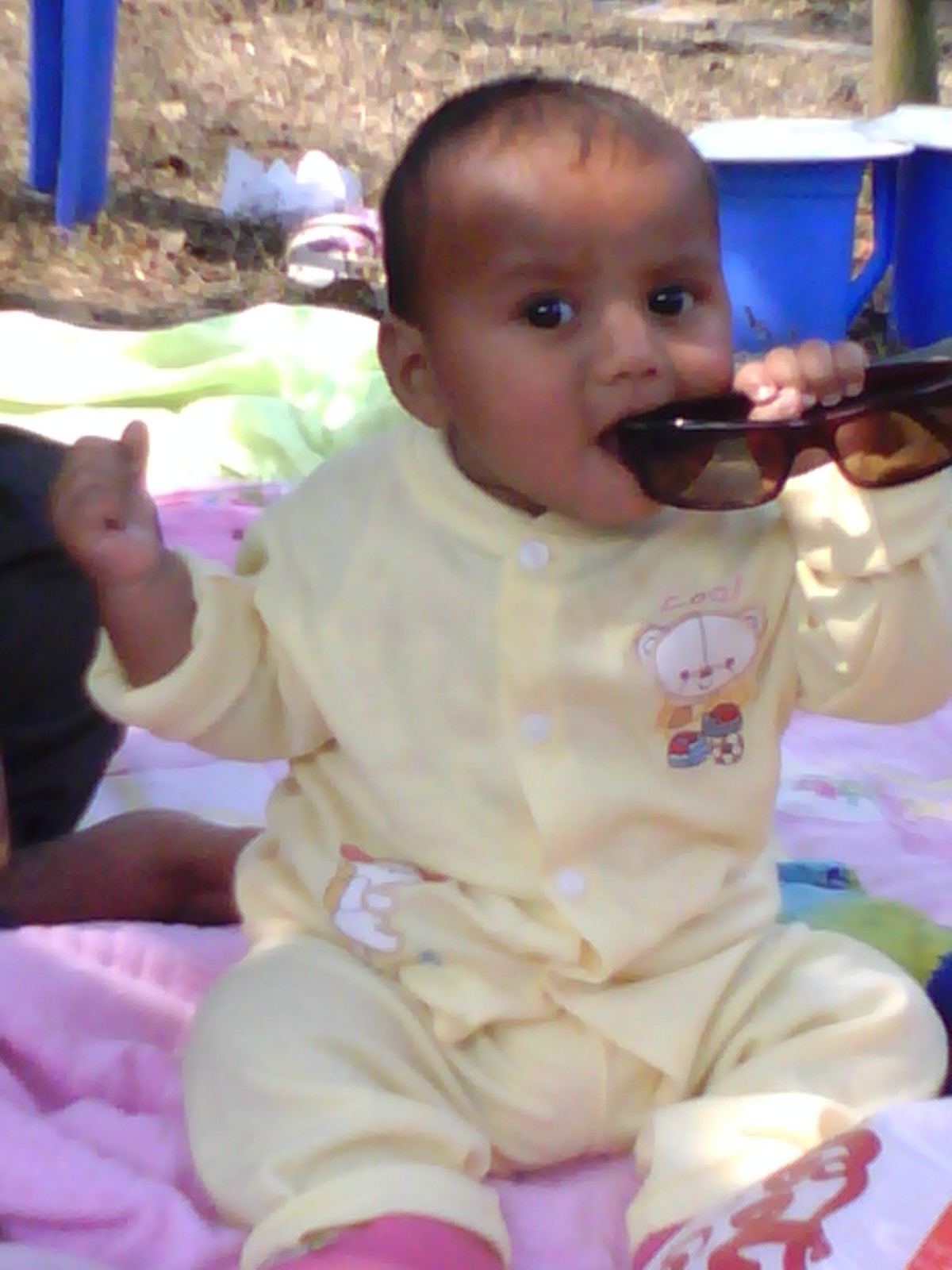 জলবায়ু পরিবর্তনের ফলে সৃষ্ট তিনটি  দূর্যোগের নাম উল্লেখ কর।
জলবায়ু পরিবর্তনে সূষ্ট দূর্যোগের  প্রভাব
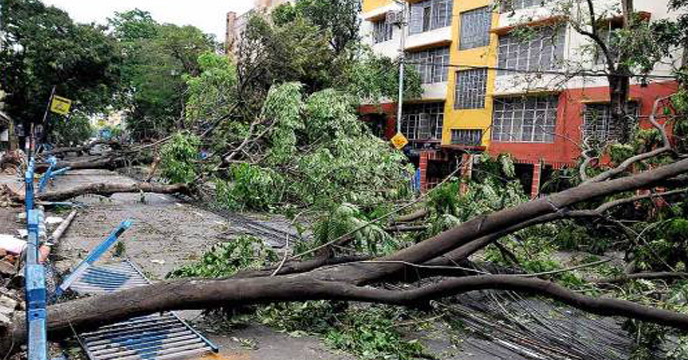 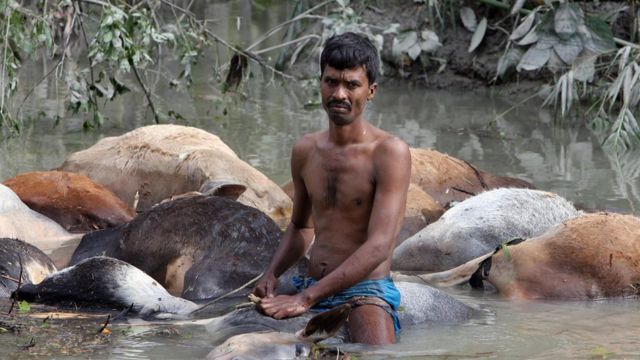 গবাদী পশুর প্রানহাণী
গাছপালা উপরে ফেলে
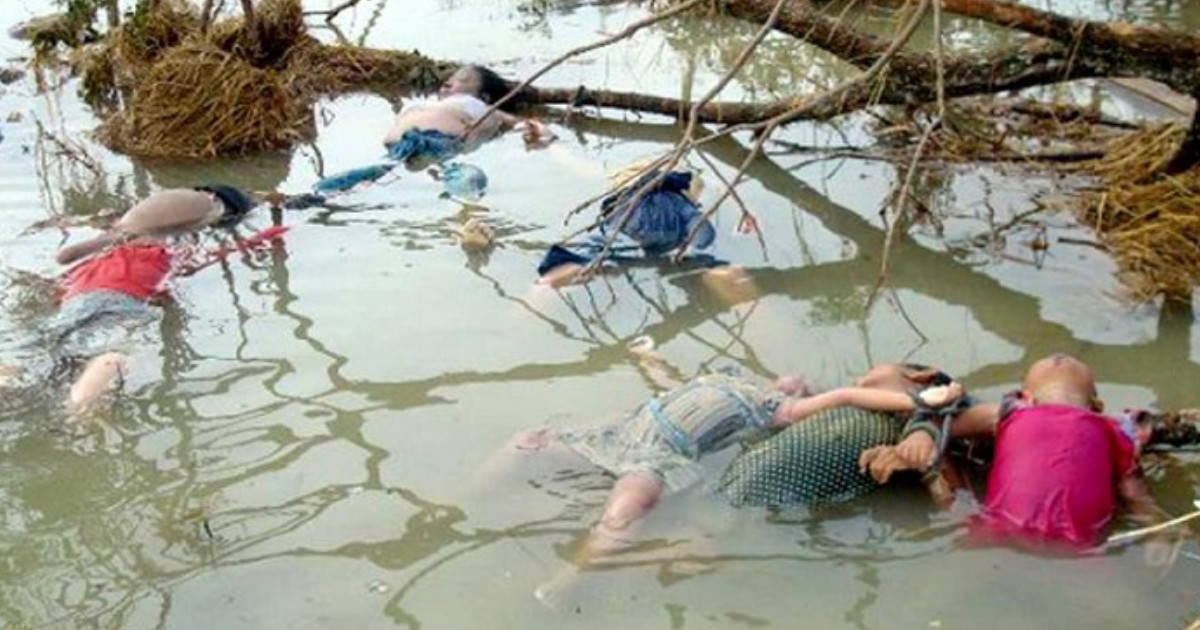 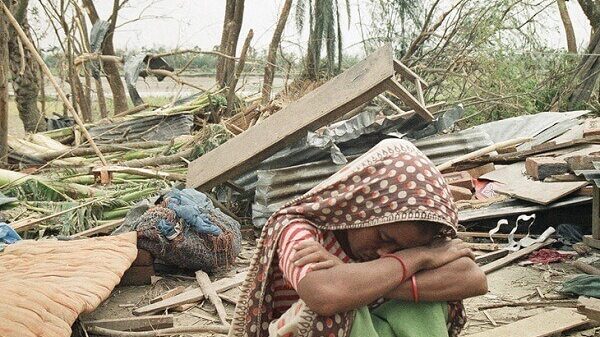 মানুষের প্রানহাণী
ঘড়-বাড়ি উড়িয়ে নিয়ে যায়
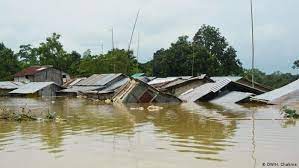 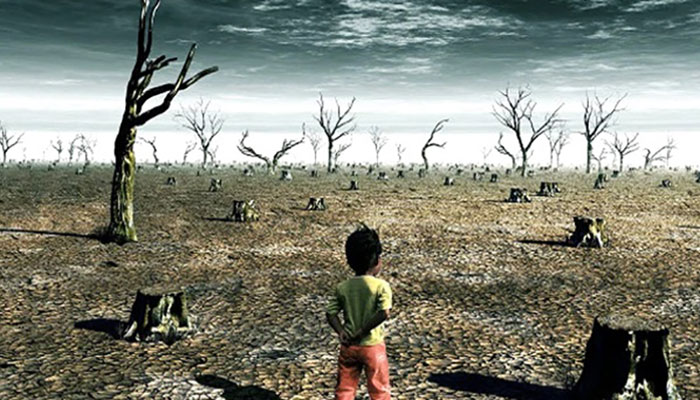 বনভূমি নিঃষেশ হয়ে যাচ্ছে
নিম্নাঞ্চল তলিয়ে যাচ্ছে
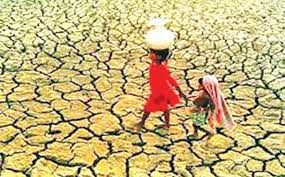 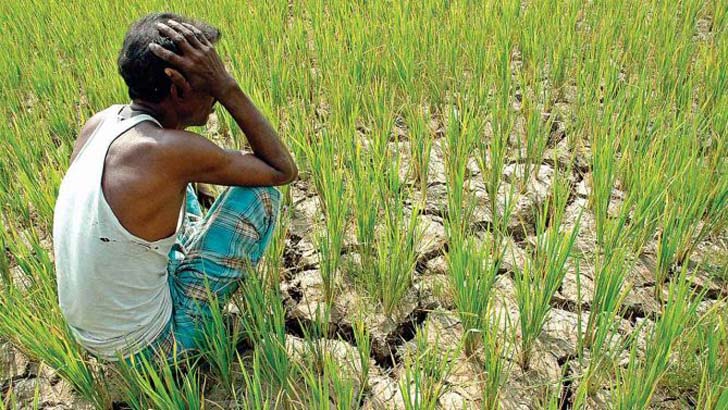 শিশু সাস্থ হুমকিতে
শশ্য উতপাদন ব্যাহত
দলীয় কাজ
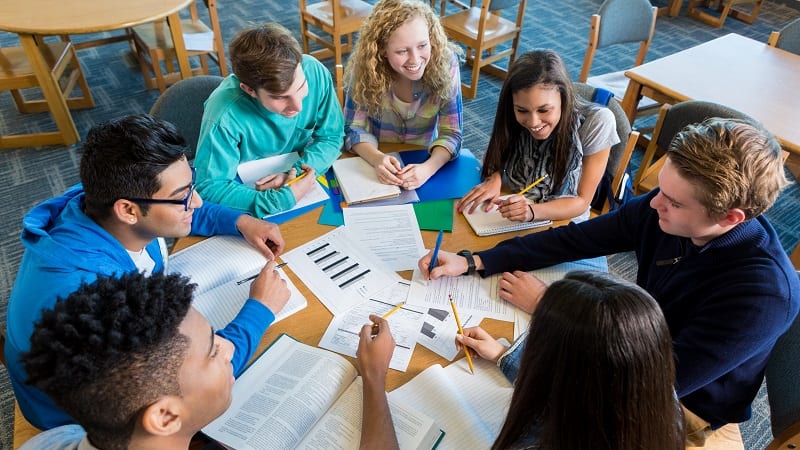 জলবায়ু পরিবর্তনে বাংলাদেশে সৃষ্ট দূর্যোগের প্রভাব ব্যাখ্যা কর
জলবায়ু পরিবর্তনজনিত দূর্যোগ মোকাবেলায় করণীয়
ঘূর্ণীঝড়, টর্নেডো, কালবেশাখী ঝড় মোকাবেলায় করণীয়ঃ
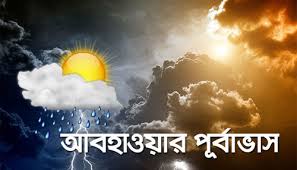 আবহাওয়ার পূর্বাভাস মেনে চলা
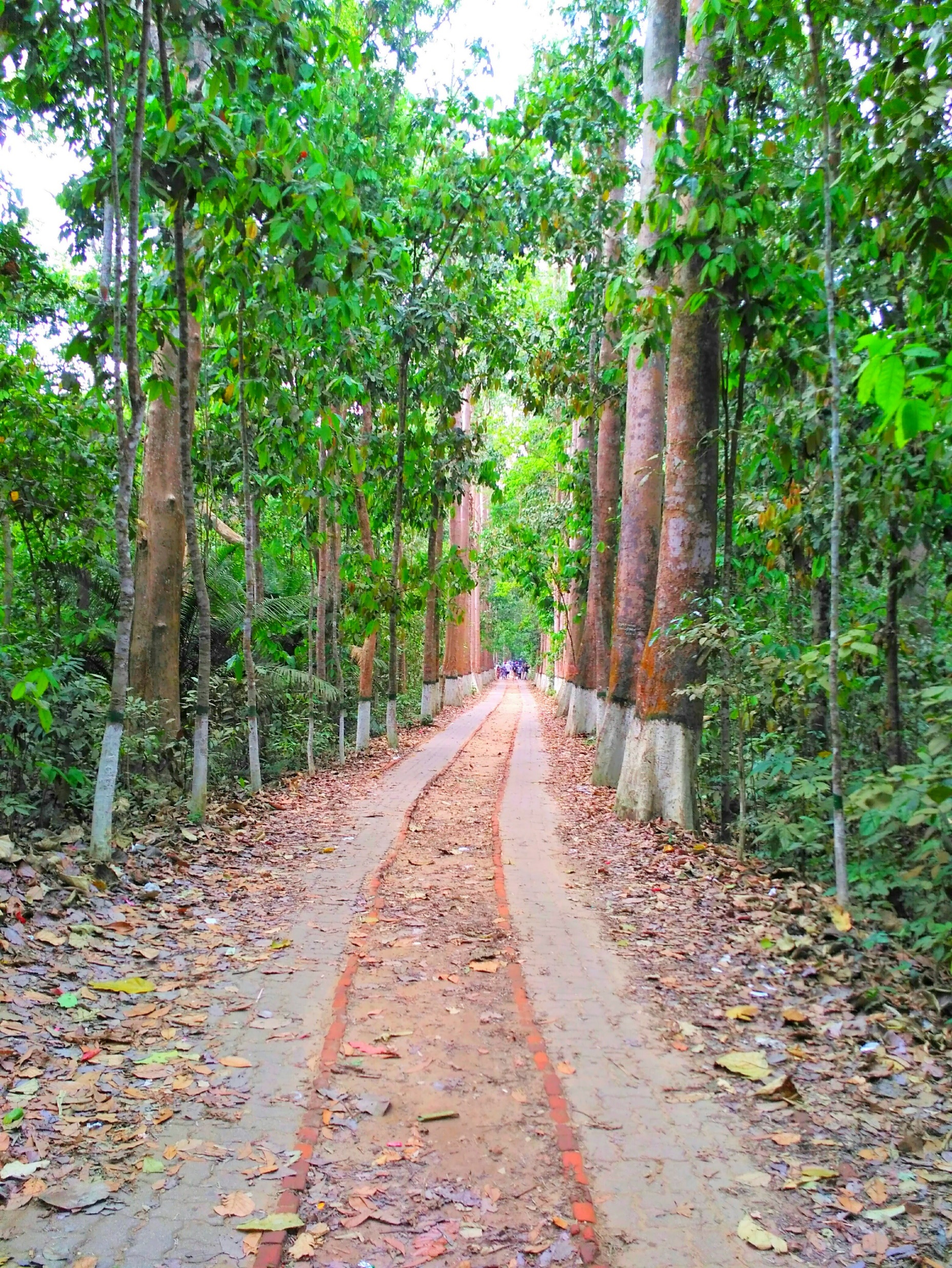 বাড়ির আশেপাশে গাছ লাগানো
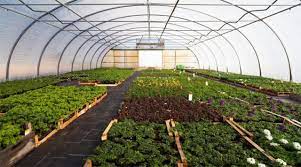 গ্রীনহাউজ গ্যাস উদ্গীরণ নিয়ন্ত্রন করা
বন্যা পরিস্থিতি মোকাবেলায় করণীয়
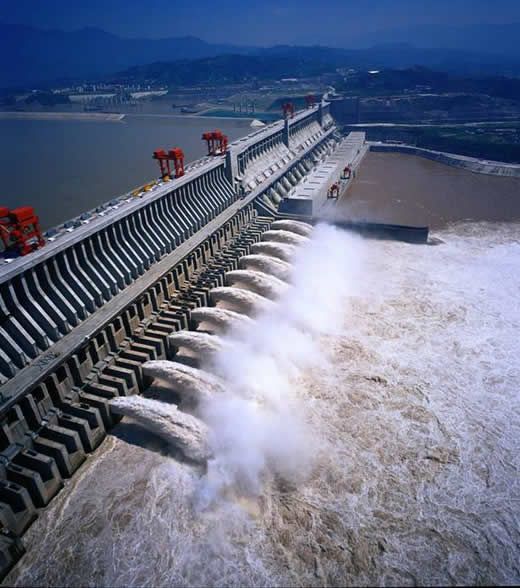 বাধ নির্মান করা
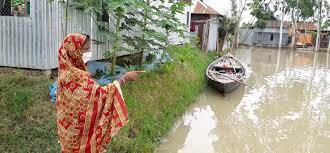 ঘড়-বাড়ির ভিটে উচু করা
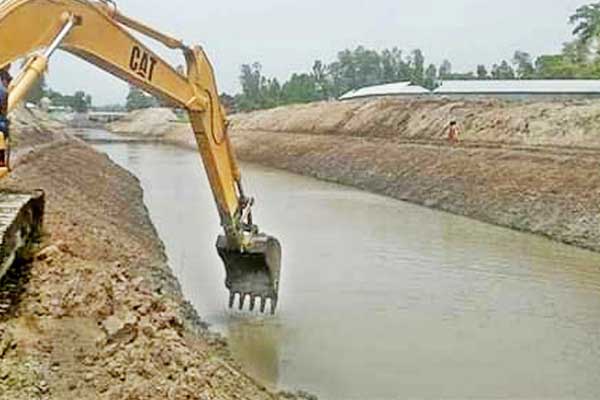 নদী খননের ব্যাবস্থা করা
নদী  ভাঙন পরিস্থিতি মোকাবেলায় করণীয়
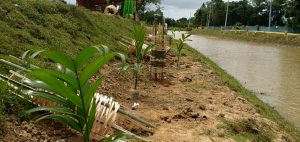 নদীর পাড়ে গাছ লাগানো
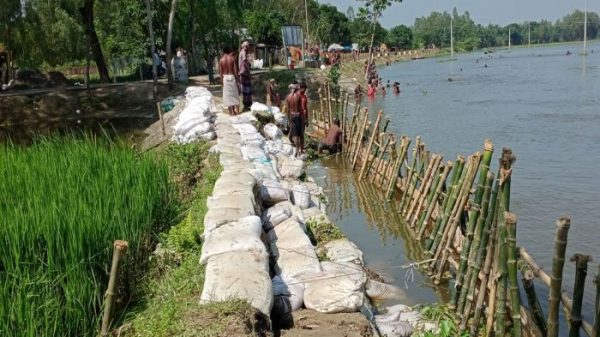 নদীর পাড় সংরক্ষণ  করা
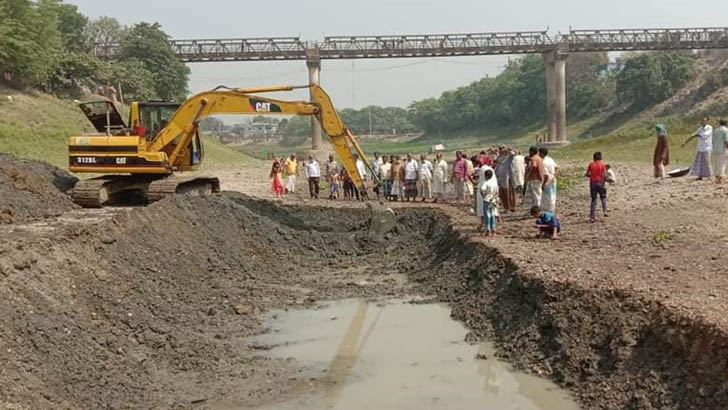 নিয়মিত নদী খননের ব্যাবস্থা করা
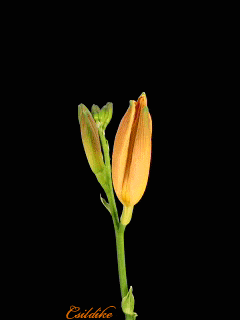 মূল্যায়ণ
বাংলাদেশ কোন অঞ্চলে অবস্থিত?  
বাংলাদেশে সাধারণত কোন মৌশুমে নদী ভাঙন দেখা যায়? 
 কালবৈশাখী কি? 
বাংলাদেশে কী কী প্রাকৃতিক দূর্যোগ ঘটে তার তালিকা তৈরি কর ।
বাড়ির কাজ
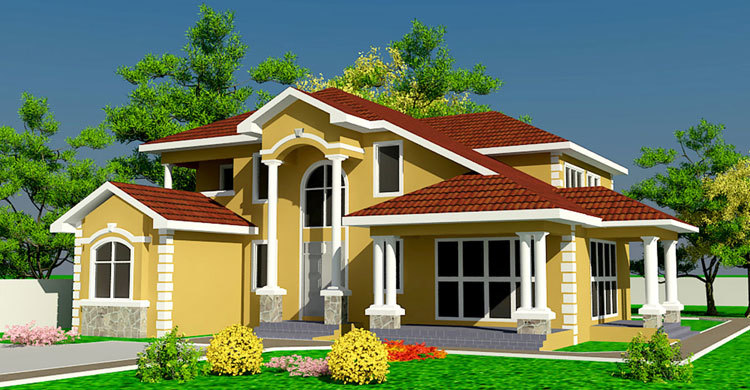 বিভিন্ন প্রাকৃতিক দূর্যোগের ক্ষয়ক্ষতি সম্পর্কে একটি প্রতিবেদন তৈরী কর।
ধন্যবাদ
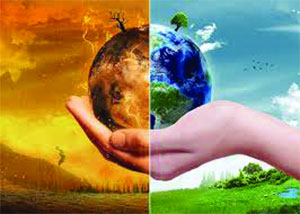